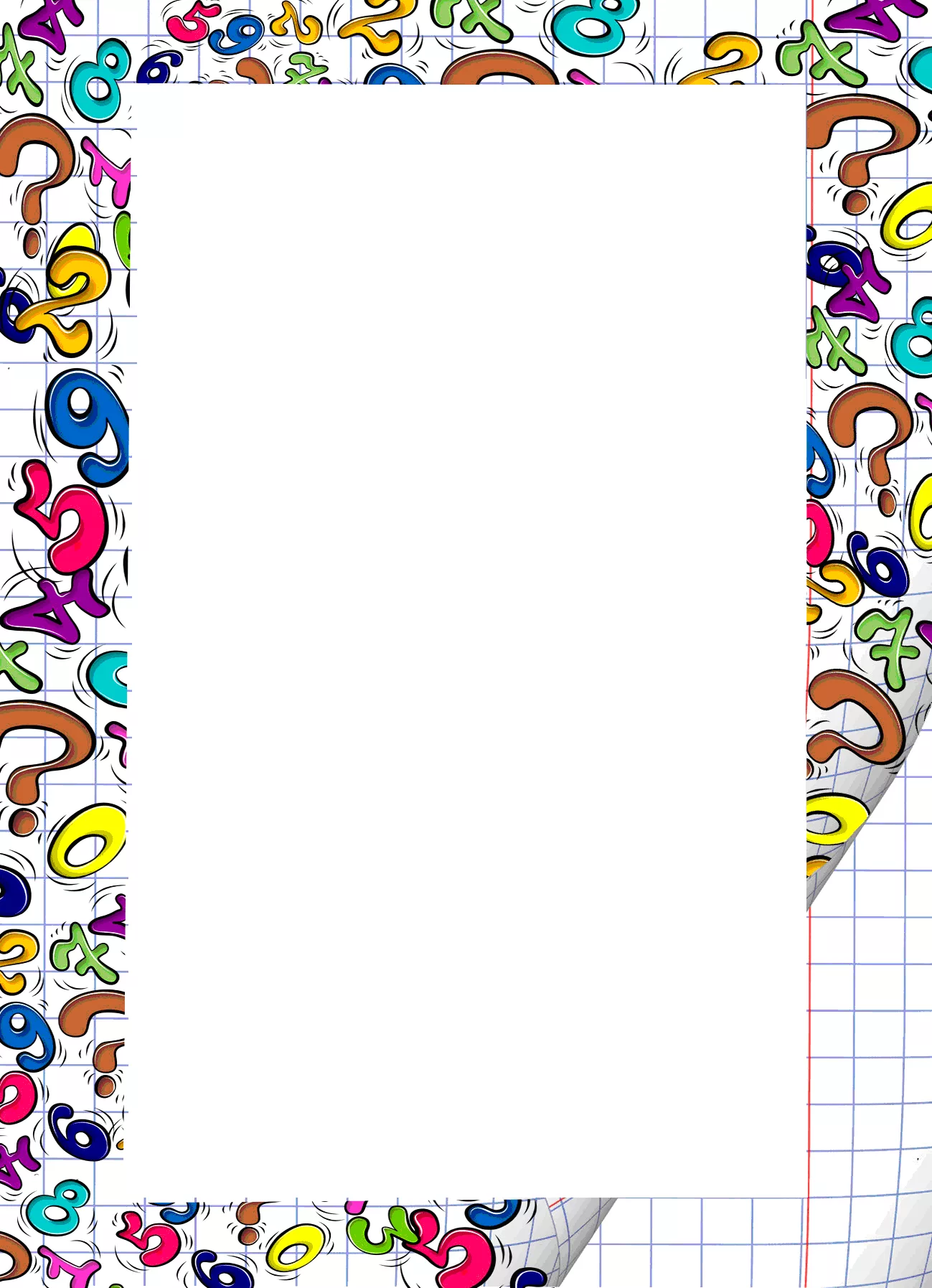 26 -30 ноября 2018 года
Социализация обучающихся во внеурочной деятельности.

(предметная неделя математики
в начальной школе)
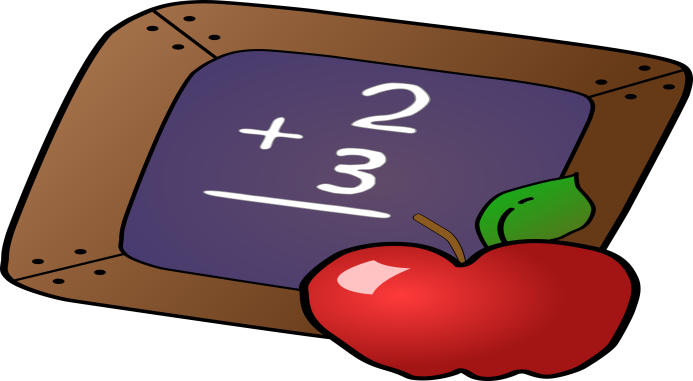 Подготовила : Фролова Елена Викторовна, руководитель ШМО учителей начальной школы
с.Сластуха  Саратовской области
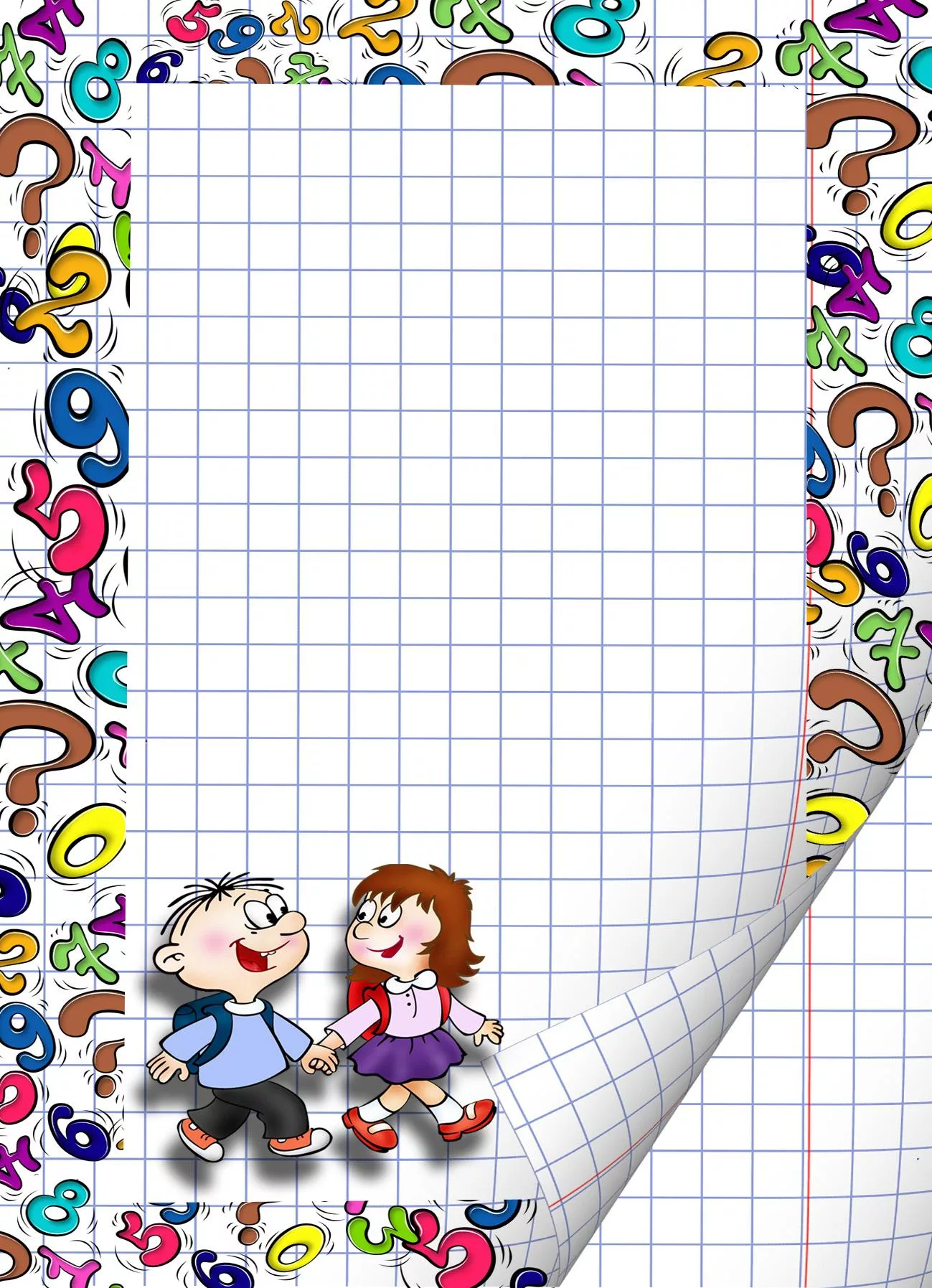 Цель проведения предметной недели :
Совершенствование  математических способностей учащихся  в  процессе применения игровых ситуаций.
  Задачи предметной недели :
Развитие математической логики и внимания  учащихся.
Обучение новым  методам  креативного мышления.
Развитие  мотивации к обучению.
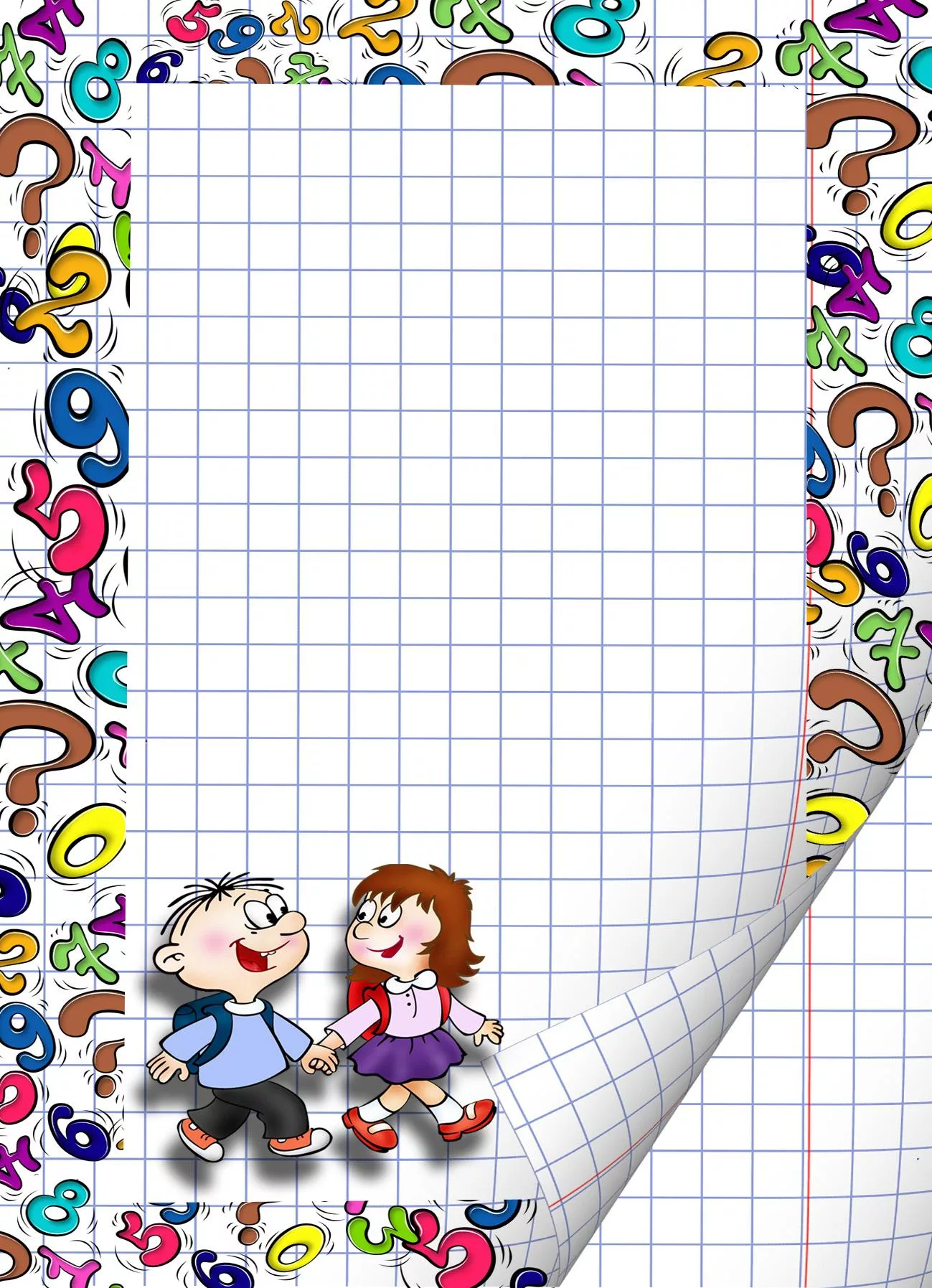 ДЕНЬ ПЕРВЫЙ
1.Заседание ШМО учителей начальной школы.
2.Обсуждение плана работы.
3. Просмотр материалов медианара по теме:
    « Создание  ситуации успеха - необходимое условие 
    процесса обучения школьника».
4. Доклад  Курылевой О.В. по теме:
   «Развитие  математических компетентностей младшего   
     школьника».

    P.S.Материал медианара предоставлен   
    образовательным   порталом  для педагогов «Знанио».
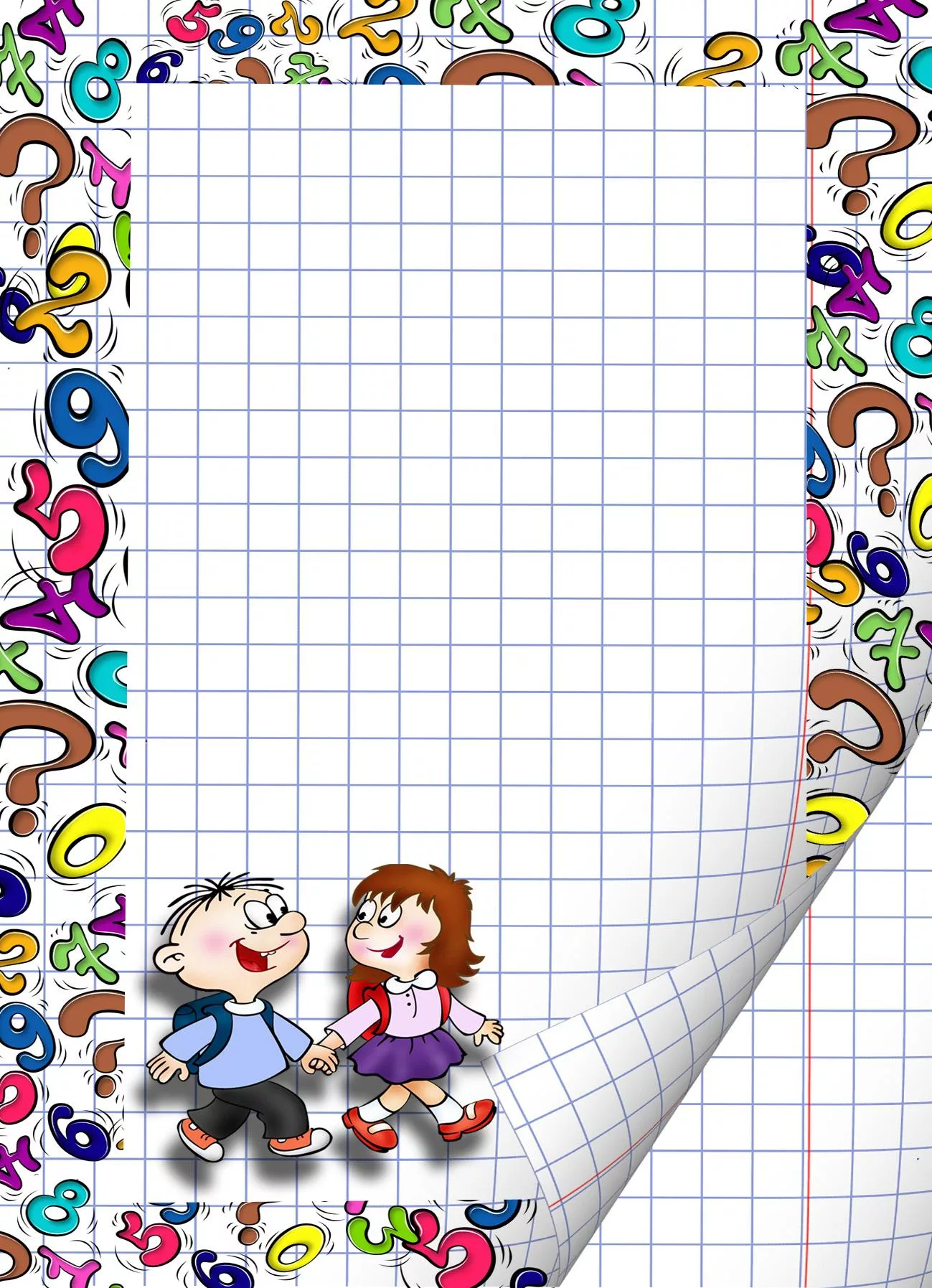 ДЕНЬ ВТОРОЙ
Выпуск  тематической газеты «Математика  вокруг нас». Ответственные педагоги : Фролова Е.В., Макарова Л.В.
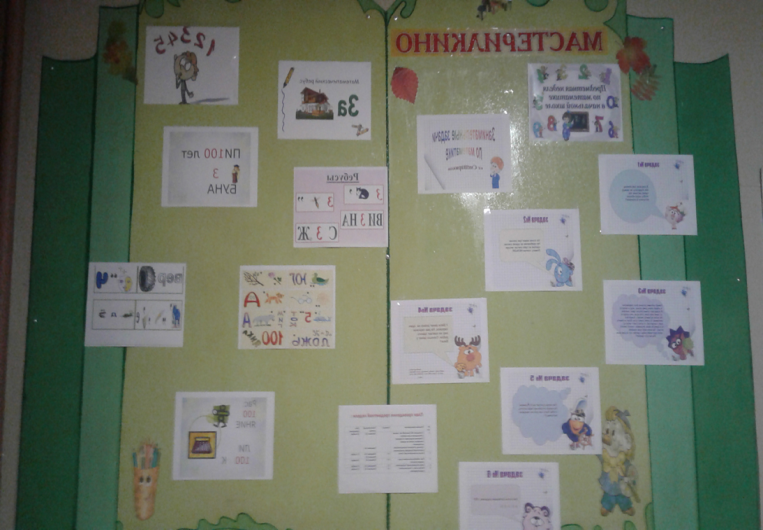 Газета содержит интересную и познавательную информацию по предмету. Это задачи, ребусы, головоломки.
Задания подобраны с учетом возрастных особенностей учащихся.
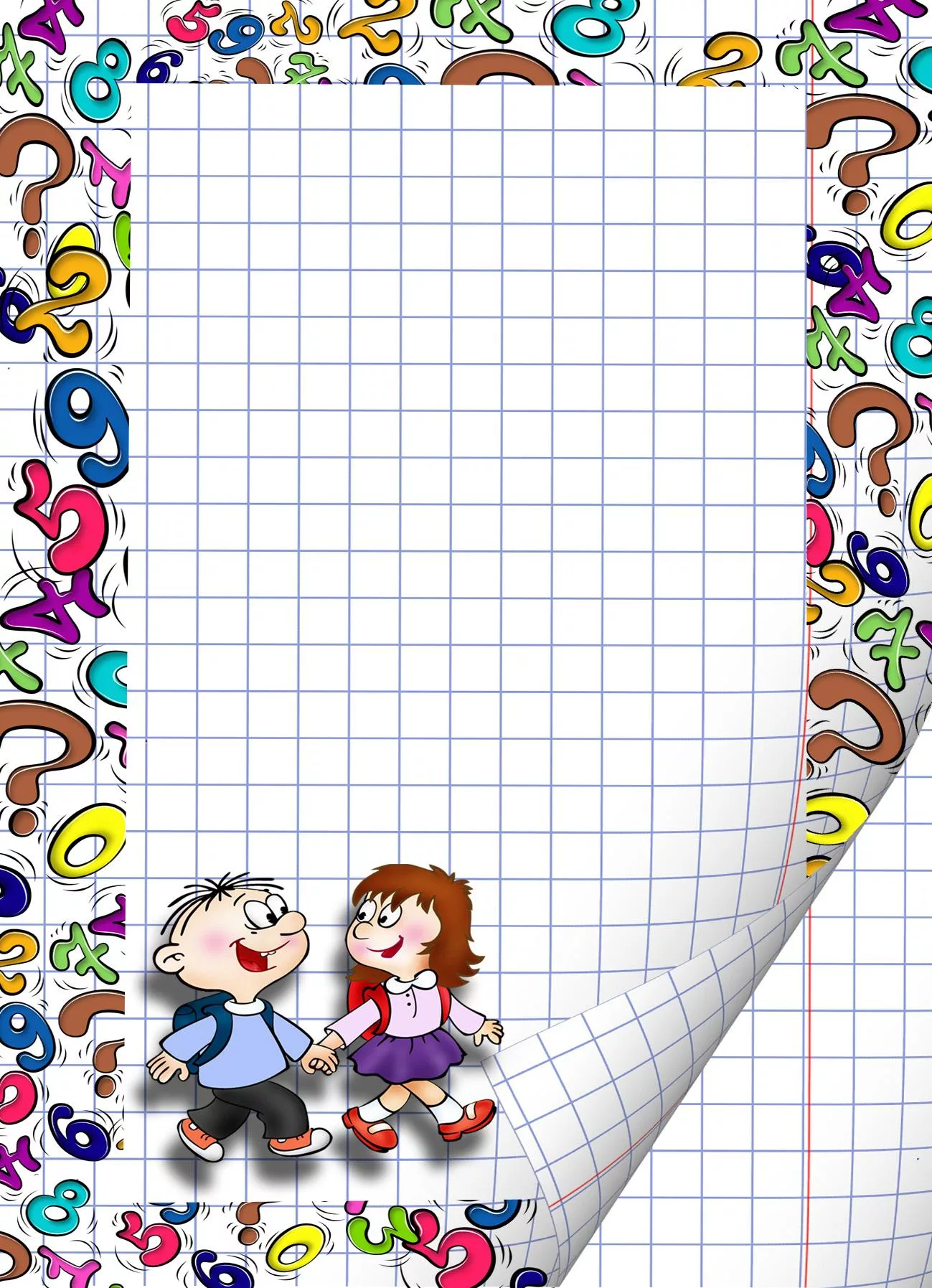 ДЕНЬ ТРЕТИЙ
1.Знакомство с математическими сказками (проект 4 класса)
2.Игра «Веселый счет» для учащихся 2-4 классов.
Ответственный учитель: Фролова Е.В.
Ученики 4 класса знакомят детей  с весёлыми математическими сказками.
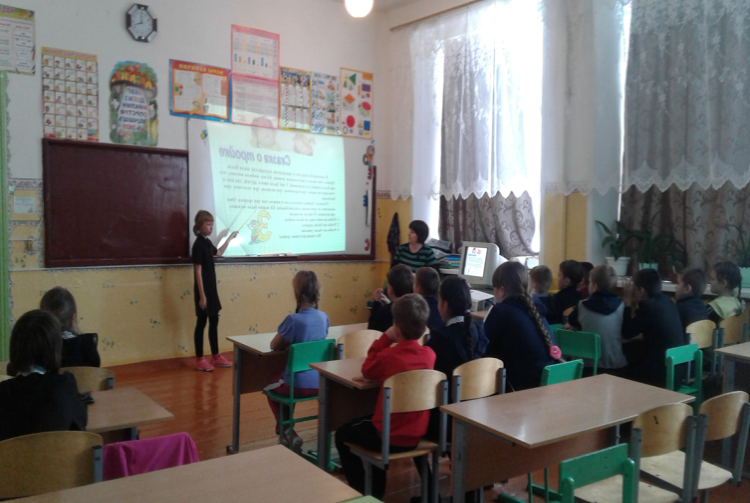 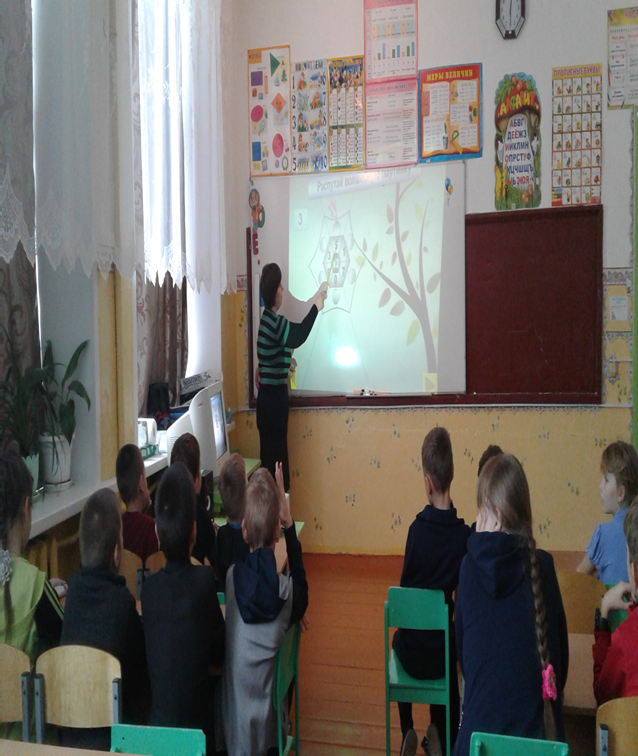 Игра «Весёлый счёт».
Победители игры::
(слева  направо)


      Перцевой Тимофей – 3 класс
       Курылев Александр – 2 класс
Баласанов Роман - 4 класс
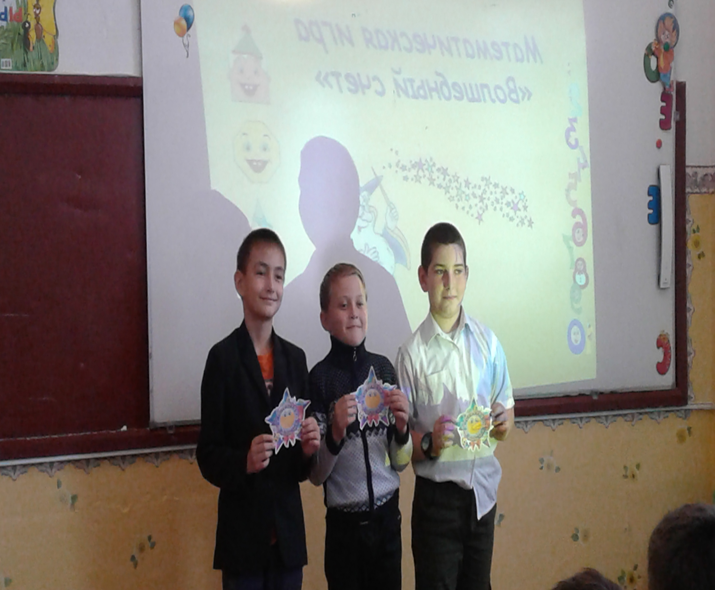 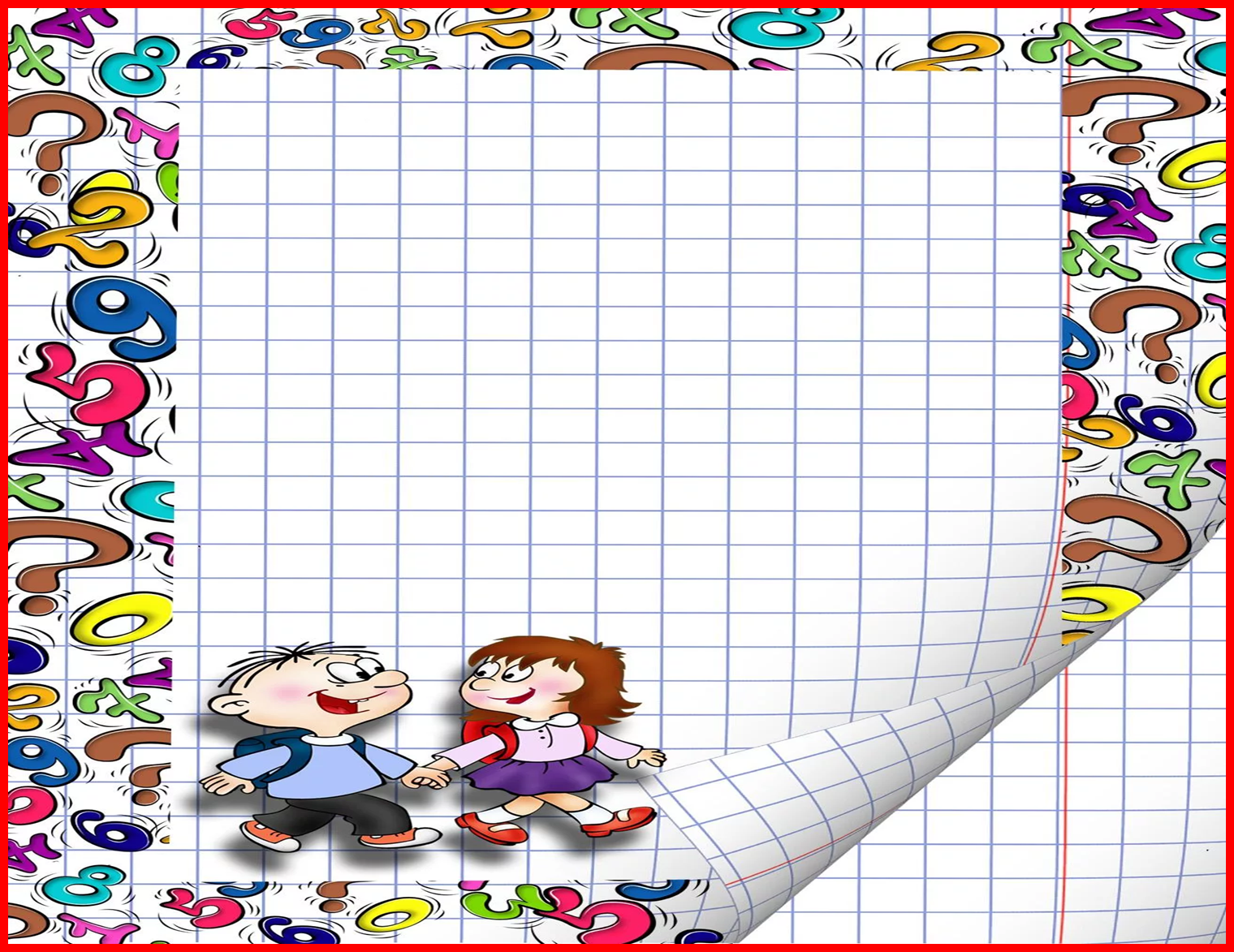 ДЕНЬ ЧЕТВЁРТЫЙ
Математический КВН для учащихся 2-3 классов.
Ответственный учитель : Макарова Л.В.
В математический поединок вступили две команды «Плюс» и  «Минус».
В ходе мероприятия   они  набрали равное количество баллов.
   Победила ДРУЖБА!
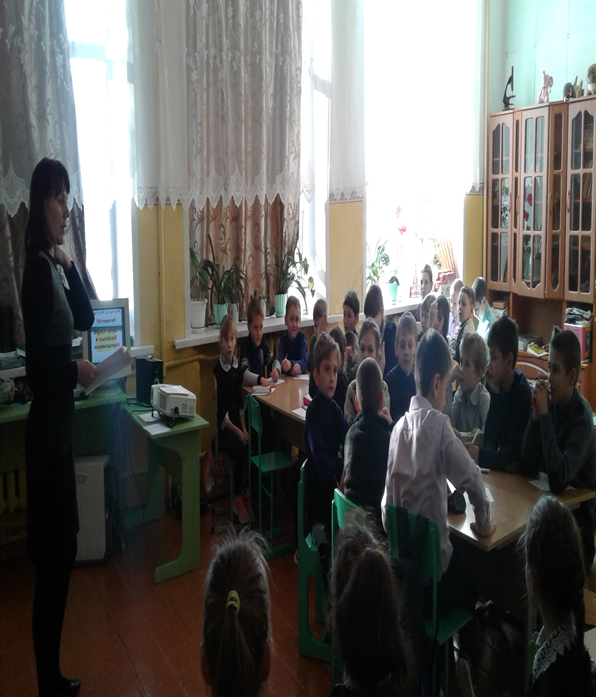 ДЕНЬ ПЯТЫЙ
Мастер-класс «Геометрическое моделирование» для 1-2 классов.
Ответственный  учитель : Курылева О.В.
Ребята 1 и 2 класса работали с геометрическими фигурками. 
Они коллективно создавали «Новогоднюю композицию».
Получилось замечательно!
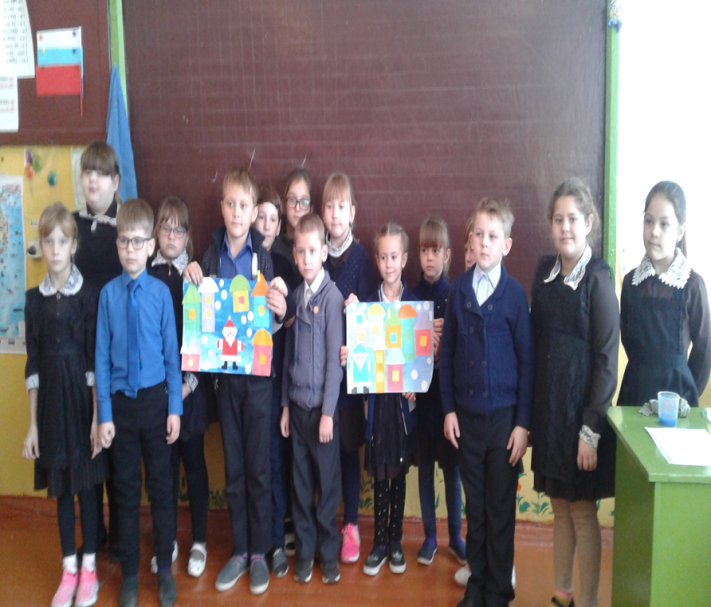 Учащиеся 1 и 2 класса получат благодарности за активную коллективную работу!
Подводим итоги.
Предметная неделя закончена. 
Все  мероприятия проведены. 
Спасибо всем за серьёзную  работу!